Преимущества представления документов в Росреестр в электронном виде
Федеральный закон от 13.07.2015 №218-ФЗ «О государственной регистрации недвижимости»
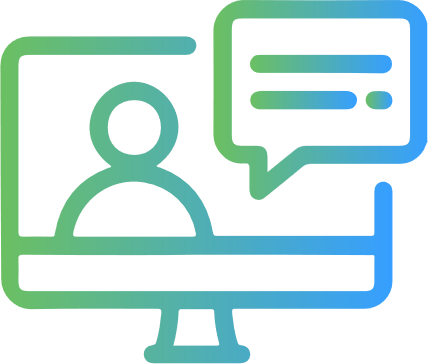 п.2 ч.1 ст.18:
Заявление о государственном кадастровом учете и (или) государственной регистрации прав и прилагаемые к нему документы могут быть представлены в орган регистрации прав  в форме электронных документов и (или) электронных образов документов, подписанных усиленной квалифицированной электронной подписью в соответствии с законодательством Российской Федерации, если иное не предусмотрено федеральным законом, - с использованием информационно-телекоммуникационных сетей общего пользования, в том числе сети «Интернет», посредством единого портала государственных и муниципальных услуг (функций), или официального сайта, или иных информационных технологий взаимодействия с органом регистрации прав.
Преимущества
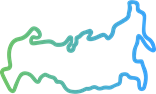 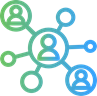 Удобство получения услуги и мобильность в представлении и получении документов

Использование комфортного средства для представления и получения документов: мобильный телефон, компьютер, планшет

Представление документов из любого удобного места и в любое удобное время, без привязки к режиму работы многофункционального центра 

Экономия времени, которое затрачивается при ожидании своей очереди в многофункциональном центре
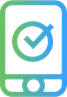 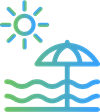 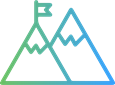 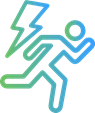 Преимущества
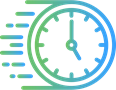 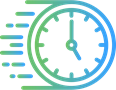 Значительное сокращение сроков осуществления государственного кадастрового учета и государственной регистрации прав.
В случае представления документов в электронном виде срок составляет: 
семь рабочих дней с даты приема органом регистрации прав заявления на осуществление государственной регистрации прав и прилагаемых к нему документов;
пять рабочих дней с даты приема органом регистрации прав заявления на осуществление государственного кадастрового учета и прилагаемых к нему документов;
десять рабочих дней с даты приема органом регистрации прав заявления на осуществление государственного кадастрового учета и государственной регистрации прав и прилагаемых к нему документов.
В случае представления документов на бумажном носителе указанные сроки увеличиваются, в связи с тем, что в орган регистрации прав информация поступает по прошествии определенного времени с момента принятия документов многофункциональным центром. 
Однако, если представленный в электронном виде пакет документов соответствует всем необходимым требованиям, государственный регистратор прав принимает решение в течение одного рабочего дня.
Преимущества
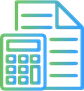 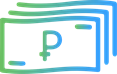 Уменьшение размера государственной пошлины

п.4 ст.333.35 Налогового кодекса РФ:
Размеры государственной пошлины за совершение юридически значимых действий в отношении физических лиц применяются с учетом коэффициента 0,7 в случае подачи заявления о совершении юридически значимых действий и уплаты соответствующей государственной пошлины с использованием единого портала государственных и муниципальных услуг, региональных порталов государственных и муниципальных услуг и иных порталов, интегрированных с единой системой идентификации и аутентификации.

Так, если представить документы на государственную регистрацию права собственности квартиры через многофункциональный центр, государственная пошлина для покупателя составит 2000 рублей; при представлении тех же документов в электронном виде, государственная пошлина составит 1400 рублей.
Преимущества
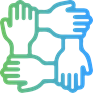 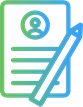 Надежность и безопасность

Представление документов в электронном виде возможно, если имеется усиленная квалифицированная электронная подпись, являющаяся равносильной собственноручной подписи ее владельца. Она выдается специализированным государственным органом, что свидетельствует о ее подлинности.
По результатам осуществления учетно-регистрационных действий, государственным регистратором прав формируется выписка из Единого государственного реестра недвижимости, которая также заверяется усиленной квалифицированной электронной подписью должностного лица органа регистрации прав.